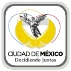 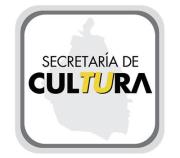 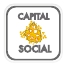 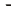 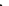 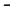 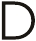 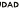 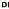 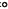 ACTUALIZACIÓN
31/MAR/2016
EXPOSICIONES TEMPORALES
1er Trimestre 2016
Jazzamoart
“El antro de las mil ventanas”
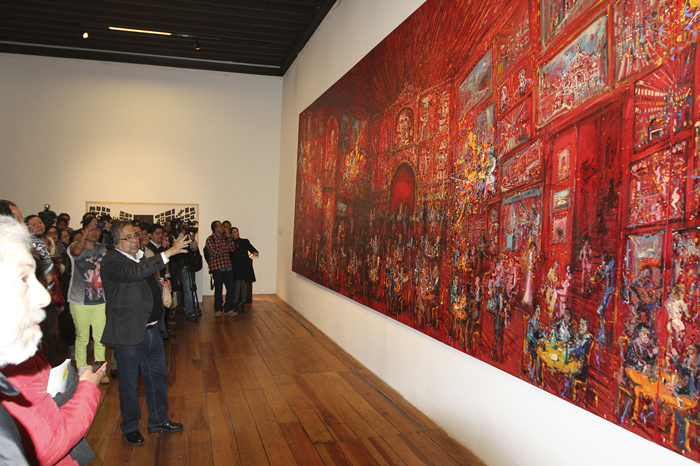 Exposición sobre el mural realizado por el artista Jazzamoart titulado "El antro de las mil ventanas" en homenaje al pintor Joaquín Clausell y a las cantinas del Centro histórico de la Ciudad de México.
Validó
José María Espinasa Yllades
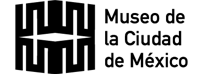 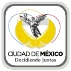 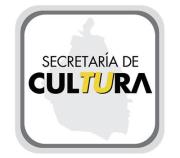 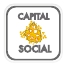 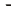 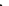 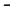 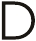 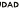 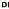 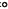 ACTUALIZACIÓN
31/MAR/2016
EXPOSICIONES TEMPORALES
1er Trimestre 2016
Teodoro González de León
“Maquetas”
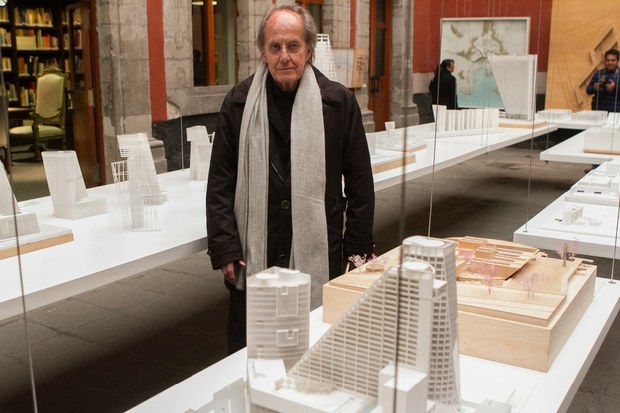 Exposición curada por TGL Arquitectos + Arquine y realizada gracias al apoyo del Colegio Nacional. Exhibición de 55 piezas escogidas por el arquitecto, las cuales representan la evolución de su arquitectura y que también se constituyen como elementos extraordinarios desde el punto de vista plástico.
Validó
José María Espinasa Yllades
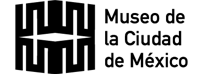 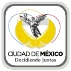 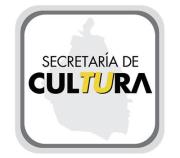 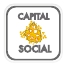 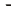 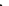 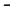 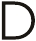 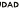 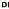 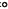 ACTUALIZACIÓN
31/MAR/2016
EXPOSICIONES TEMPORALES
1er Trimestre 2016
Rafael Moneo
“Una reflexión teórica desde la profesión”
Materiales de archivo (1961-2013)
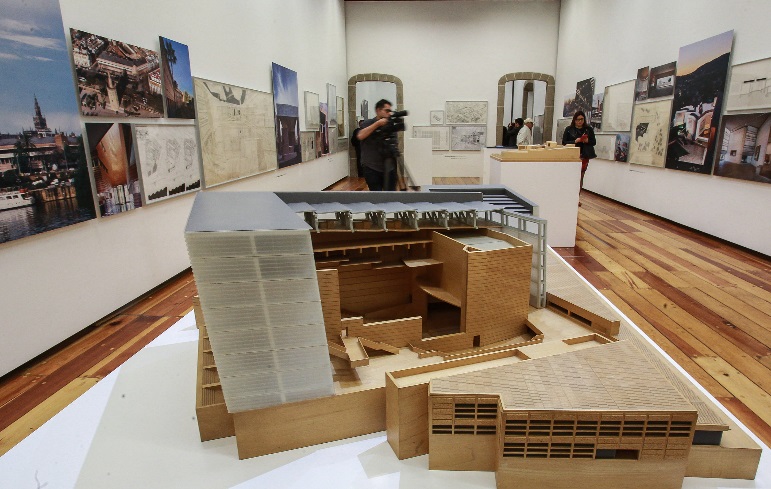 La exposición realizada en el marco del Festival Internacional de Arquitectura y Ciudad MEXTRÓPOLI. Incluye maquetas y planos, narrando la historia profesional del arquitecto Rafael Moneo, que buscó definir una aproximación al proyecto arquitectónico sobre una base disciplinar estable en medio de las condiciones cambiantes de su época, tomando la difícil posición de reivindicar la arquitectura como cultura y como forma específica de conocimiento.
Validó
José María Espinasa Yllades
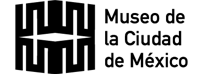 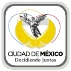 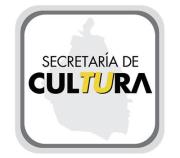 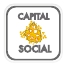 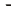 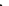 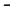 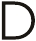 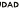 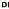 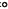 ACTUALIZACIÓN
31/MAR/2016
EXPOSICIONES TEMPORALES
1er Trimestre 2016
“La Ciudad. Porvenir y decadencia”
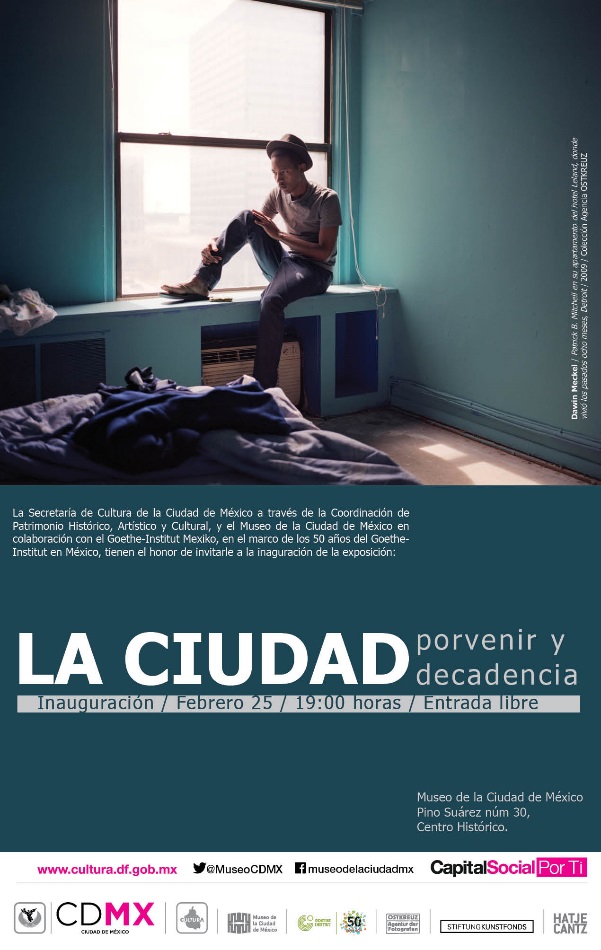 Exposición fotográfica de la renombrada Agencia de Fotografía Ostkreuz en colaboración con el Goethe-lnstitut. Consiste de 176 fotografías de 18 fotógrafos que trataron de encontrar la esencia de la realidad urbana, tomando fotos en 22 ciudades alrededor de todo el mundo durante un lapso de tiempo de un año.
Validó
José María Espinasa Yllades
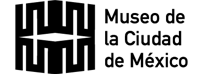